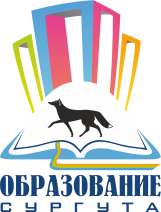 Городское методическое объединение учителей биологии и экологии, педагогов дополнительного образования естественно-научной направленности№118 октября 2021 года
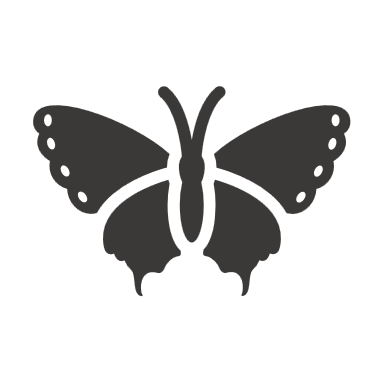 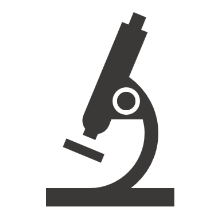 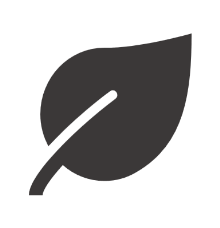 Сургут
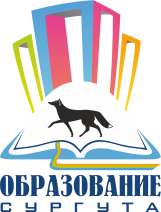 Повестка заседания
Об Августовском совещании педагогических работников. Приоритетные проекты муниципальной системы образования на 2021/22 учебный год. Умбатова  С.И., методист МАУ «Информационно-методический центр».
О введении в действие обновленных федеральных государственных образовательных стандартов основного общего образования, разработанных Министерством просвещения Российской Федерации. Умбатова  С.И., методист МАУ «Информационно-методический центр».
Диссеминация опыта по вопросам использования информационных образовательных сред «МЭО», «Учи.ру», «РЭШ». Семерез О. Б., руководитель ГМО, учитель биологии МБОУ СОШ № 44.
Конкурсы для педагогов и учащихся на 2021/22 учебный год.  Семерез О. Б., руководитель ГМО, учитель биологии МБОУ СОШ № 44.
О региональном плане мероприятий («дорожная карта»), направленных на формирование и оценку функциональной грамотности обучающихся общеобразовательных организаций ХМАО – Югры на 2021/22 учебный год. Семерез О. Б., руководитель ГМО, учитель биологии МБОУ СОШ № 44.
О перспективном плане работы городского методического объединения учителей биологии и экологии на 2021/22 учебный год.  Умбатова С.И., методист МАУ «Информационно-методический центр».
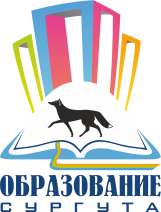 Об окружном августовском совещании педагогических работников
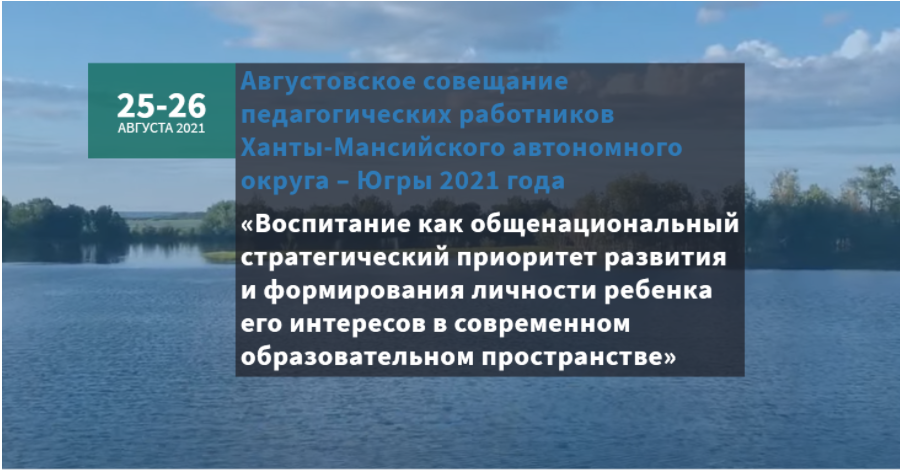 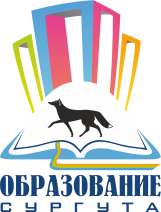 Августовское совещание педагогических работников
25 – 26 августа 2021
ОКРУЖНОЕ АВГУСТОВСКОЕ СОВЕЩАНИЕ ПЕДАГОГИЧЕСКИХ РАБОТНИКОВ|ОКРУЖНОЕ АВГУСТОВСКОЕ СОВЕЩАНИЕ ПЕДАГОГИЧЕСКИХ РАБОТНИКОВ «Воспитание как общенациональный стратегический приоритет развития и формирования личности ребенка его интересов в современном образовательном пространстве»

24 августа – 30 сентября 2021
АВГУСТОВСКОЕ СОВЕЩАНИЕ ПЕДАГОГИЧЕСКИХ РАБОТНИКОВ ГОРОДА СУРГУТА
Вопросы приоритетного развития на 2021/22 учебный год
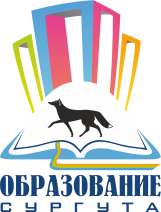 Предметные ГМО
 Организация работы с командами педагогов по вопросам реализации ФГОС НОО, ООО.
 Реализация плана мероприятий, направленных на формирование и оценку функциональной грамотности обучающихся муниципальных общеобразовательных учреждений города Сургута в 2021/22 учебном году.
 Реализация комплекса мероприятий по повышению качества преподавания по учебному предмету математика.
 Диссеминация опыта проведения уроков с использованием дистанционных технологий. 
 Реализация утвержденных или находящихся на обсуждении концепций модернизации содержания и технологий преподавания учебных предметов.
 Реализация НП «Образование», приоритетных муниципальных проектов и направлений развития муниципальной системы образования.  
 Реализация программ, направленных на духовно-нравственное воспитание учащихся.
 Распространение эффективных педагогических практик, в том числе по подготовке к ГИА, работе с одаренными детьми.
Межфункциональные команды
 Реализация муниципальных приоритетных проектов и направлений развития муниципальной системы образования.
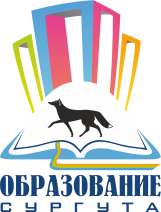 Приоритетные проекты 
муниципальной системы образования, 
курируемые МАУ «Информационно-методический центр»,
в 2021/22 учебном году
Информационное сопровождение:
сайт ГСПС СурВики
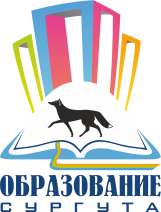 Приоритетный муниципальный проект«Развитие естественно-научного образования»
Цель проекта: создание условий для развития естественнонаучного образования школьников на основе социального партнерства и сетевого взаимодействия школ-партнеров
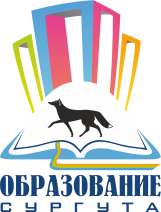 По мере готовности ОУ
Все  ОУ
Ресурсный центр: МБОУ СЕНЛ
Партнеры:
СурГПУ
СурГУ
ЭБЦ
Технополис
Экспериментикум  (по согласованию)
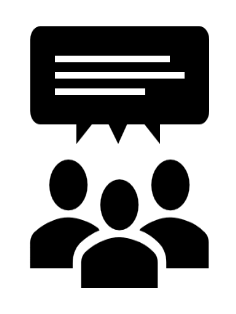 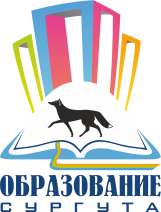 «Сетевое взаимодействие в муниципальной системе образования г. Сургута в условиях цифровой трансформации образования»
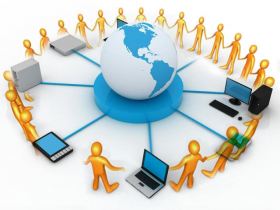 Цель проекта: Создание условий для Реализации требований ФГОС общего образования в образовательных учреждениях города, повышения качества образования
Посредством организации сетевого взаимодействия в муниципальной системе образования в условиях цифровой трансформации образования
Основные направления реализации проекта «Сетевое взаимодействие в муниципальной системе образования г. Сургута 
в условиях цифровой трансформации образования»
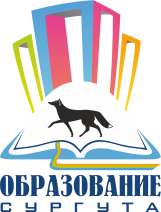 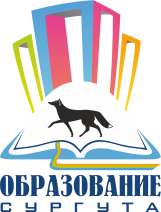 О введении в действие обновленных федеральных государственных образовательных стандартов основного общего образования, разработанных Министерством просвещения Российской Федерации.
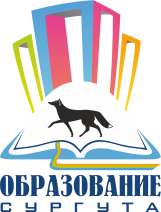 Нормативно-правовые документы
Приказ Минпросвещения России от 31.05.2021 N 287 «Об утверждении федерального государственного образовательного стандарта основного общего образования»

http://publication.pravo.gov.ru/Document/View/0001202107050027
Основные изменения 
ФГОС ООО
1.Конкретизировали требования к предметным результатам; 
2. Прописали критерии сформированности УУД и достижения личностных результатов; 3. Изменили объем аудиторной нагрузки в  ООО; 
4. Ввели новые требования к рабочим программам. 
5. Закрепили вариативность содержания программ; 
6. Убрали из списка обязательных предметов второй иностранный; 
7. Расширили требования к материально-технической базе.
Изменилась границы аудиторной нагрузки для ООО:
 минимум станет 5058 часов вместо действующих 5267 часов; 
максимум - 5549 вместо действующих 6020 часов; 
для детей с ОВЗ максимум аудиторной нагрузки станет 6018 часов.
Еще одно изменение - теперь ФГОС 2021 регламентируют перечень обязательных учебных предметов и учебных модулей.
Требования к рабочим программам
[Speaker Notes: Рабочие программы учебных предметов, учебных курсов, курсов внеурочной деятельности и учебных модулей нужно формировать с учетом рабочей программы воспитания. Тематическое планирование рабочих программ теперь должно включать возможность использования ЭОР и ЦОР по каждой теме. Кроме того, в рабочих программах внеурочной деятельности нужно указывать формы проведения занятий.]
Использование электронных средств обучения, 
дистанционных технологий
Содержательный раздел ООП
Старый ФГОС
Согласно новым стандартам, содержательный раздел ООП ООО должен содержать:
 • рабочие программы учебных предметов, учебных курсов, курсов внеурочной деятельности, учебных модулей; 
• программу формирования УУД;
 • рабочую программу воспитания.
Требования не установлены
Новый ФГОС
Фиксирует право школы применять различные образовательные технологии
По новому ФГОС ООО нужно разрабатывать программу формирования УУД, а не программу развития УУД. Требований к программе формирования УУД стало меньше. 
Для уровня ООО теперь нужно формировать у учеников знания и навыки в области финансовой грамотности и устойчивого развития общества.
Программа формирования УУД
Требование к предметным результатам "Биология" (на базовом уровне):
1) формирование ценностного отношения к живой природе, к собственному организму; понимание роли биологии в формировании современной естественнонаучной картины мира;
2) умение применять систему биологических знаний: раскрывать сущность живого, называть отличия живого от неживого, перечислять основные закономерности организации, функционирования объектов, явлений, процессов живой природы, эволюционного развития органического мира в его единстве с неживой природой; сформированность представлений о современной теории эволюции и основных свидетельствах эволюции;
3) владение основами понятийного аппарата и научного языка биологии: использование изученных терминов, понятий, теорий, законов и закономерностей для объяснения наблюдаемых биологических объектов, явлений и процессов
Требование к предметным результатам "Биология" (на углубленном уровне): 
1) умение характеризовать систему биологических наук, включающую в себя молекулярную биологию, цитологию, гистологию, морфологию, анатомию, физиологию, генетику и экологию;
2) знание основных положений клеточной теории, основ эволюционной теории Ч. Дарвина, законов Г. Менделя, хромосомной теории наследственности Т. Моргана, закона Харди-Вайнберга, закона гомологических рядов Н.И. Вавилова, основных этапов возникновения и развития жизни на Земле, основных этапов возникновения и развития жизни на Земле, биогеографических правил Аллена, Глогера и Бергмана, основных геохимических циклов; умение свободно оперировать понятиями экосистема, экологическая пирамида, трофическая сеть, биоразнообразие, особо охраняемые природные территории (резерваты), заповедники, национальные парки, биосферные резерваты; знать, что такое Красная книга.
ГИА - 2022
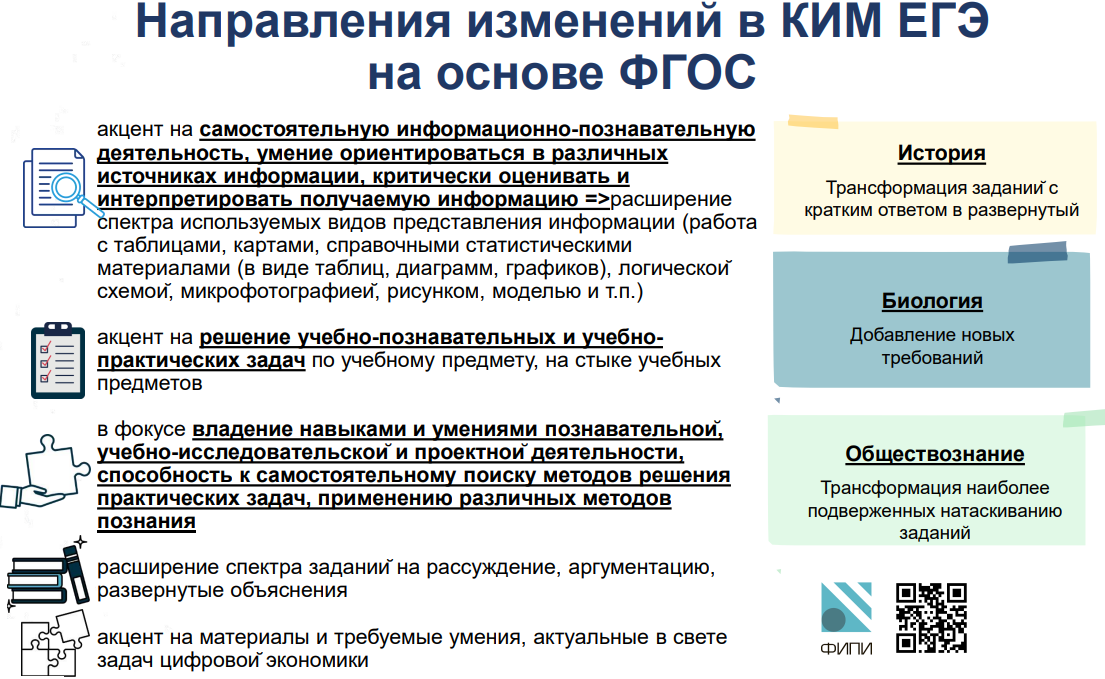 ГИА - 2022
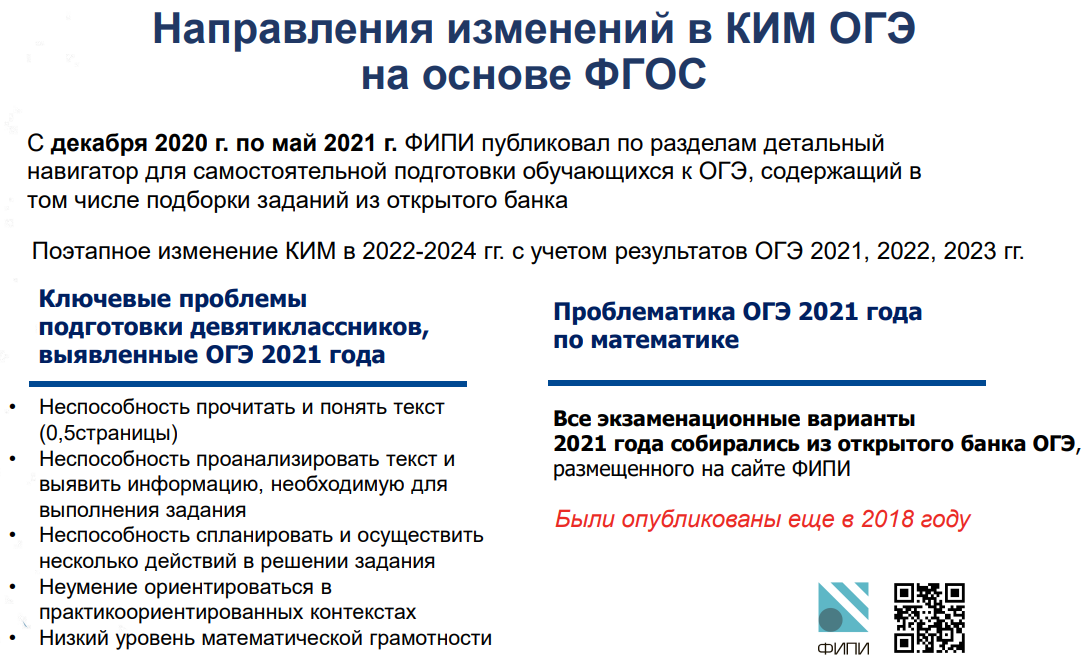